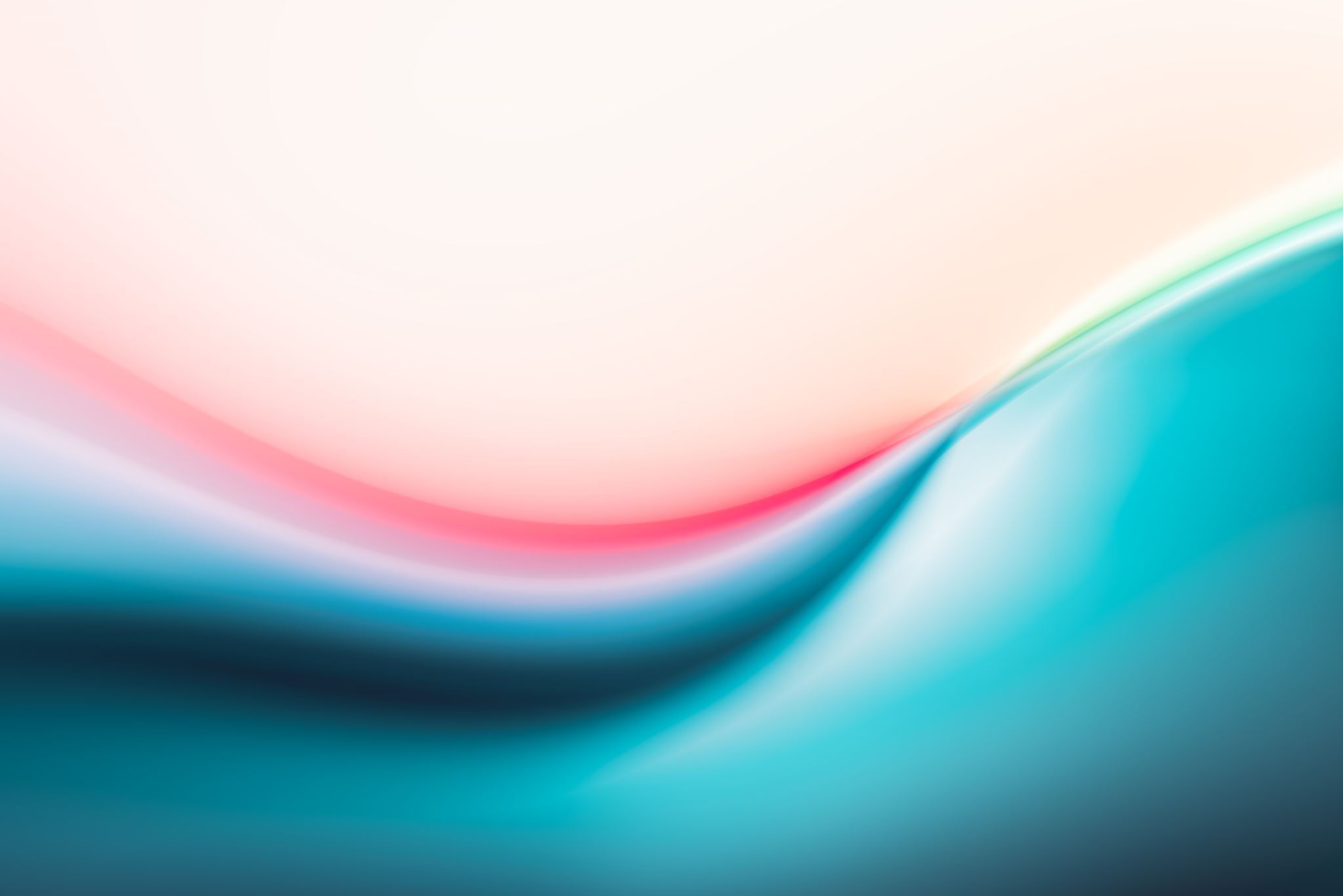 IN1000 – UKE 4
TRIERAG@IFI.UIO.NO
DAGENS AGENDA
For-løkker
While-løkker
Prosedyrer med parametre
Funksjoner 
Hva ønsker dere å gå gjennom?
While-løkker
En løkke inneholder en kodeblokk som man ønsker at skal gjentas en rekke ganger.
For eksempel ønsker man å skrive ut alle tall fra 0 til 5
print(1), print(2), print(3), osv...
Hva hvis man vil skrive ut alle tall fra 0 til x, hvor x er ukjent og/eller kan forandre seg?
	while <uttrykk er sant>:
		<gjør dette>
Boolsk uttrykk må være modifiserbart, dvs. at det må bli evaluert til false på et eller annet tidspunkt, ellers vil vi havne i en evig løkke
oPPGAVE 1
Hva skrives ut her?

x = 3

while x < 10:
	x += 1

print(x)
Løsning

10
oPPGAVE 2
Hva skrives ut her?
hadet
badet
gamle

NB! Indekseringen øker med 2 for hver runde!
Hva skrives ut her?

tekst = [«hadet», «paa», «badet», «din», «gamle», «sjokolade»]
indeks = 0

while indeks < len(tekst):
	print(tekst[indeks])
	indeks += 2
For-løkker
for i in range(tall)
	f.eks. for i in range(4)

for i in range(start, slutt)
	f.eks. for i in range(2, 5)

for i in range(start, slutt, oekning)
	f.eks. for i in range(2, 15, 3)

Variabelen trenger ikke være definert på forhånd.
For- og whileløkker – når bruker man hva?
For-løkke brukes gjerne når man vet hvor mange ganger noe skal skje
While kan gjerne brukes når man ikke vet hvor mange ganger noe skal skje
F.eks. hvis man vil lagre et ukjent antall verdier en bruker taster helt til brukeren taster 0, da er det fordelaktig å bruke while

Ofte kan man likevel velge hva man ønsker
oPPGAVE 3
Skriv et program med en prosedyre printHei.
Prosedyren skal skrive ut teksten «Hei» til skjermen. 
Definer en variabel a med en verdi 5 og lag en while-løkke, løkken skal kalle prosedyren printHei. 
Bruk variabelen a slik at løkken er ferdig etter du har kalt print_hei 5 ganger.
Skriv prosedyren printHei. Deretter løs oppgaven både ved hjelp av while-løkke og for-løkke
oPPGAVE 3 - løsningsforslag
def printHei():
	print(«Hei»)

i = 0
a = 5

while i < a:
	printHei()
	i += 1
def printHei():
	print(«Hei»)

i = 0
a = 5

for i in range(a):
	printHei()
For-løkker for lister / for-each
Syntaks:
	for < element> in <liste>:		# for hvert element i listen «liste»...
Eks:

div = [«kamera», «lommebok», «pass», «mobillader»]
for ting in div:
	print(«Pakket med: », ting)
For mengder/set gjelder akkurat det samme, men her kan rekkefølgen på ting variere (i lister vil de alltid komme i rekkefølgen de står i/basert på indeks).
def metode_navn():
	<ting skjer>
Prosedyrer
Til prosedyrer/funksjoner kan man også sende med parametre.
Parametre er en type variabler.
Variablene man sender med «blir» de som er med i argument i prosedyren.

Syntaks
def prosedyre_navn(parameter1, parameter2, ...)	# Kan ha så mange man vil
	<gjøre ting>

Eksempel
def summer(a, b):
	print(«Sum:», a + b)
# man kaller på prosedyren slik:
summer(5, 6)
Prosedyrer med parametre
a = 5
b = 6
oPPGAVE 4
Skriv en prosedyre «storst_av_to» som tar imot to tall som parametre og skriver ut verdien til det største tallet.
oPPGAVE 4 - løsningsforslag
def storst_av_to(tall1, tall2):
	if tall1 > tall2:
		print(«Storst: », tall1)
	else:
		print(«Storst: », tall2)
Funksjoner (returverdier)
Som en prosedyre, men med returverdi!
Eksempel
def summer(a, b):
	return a + b

z = 7
y = 3
sum = summer(z, y)
print(sum)
a = z
def summer(a, b):
	return a + b

z = 7
y = 3
sum = summer(z, y)
print(sum)
def summer(a, b):
	return a + b

z = 7
y = 3
sum = summer(z, y)
print(sum)
b = y
def summer(a, b):
	return a + b

z = 7
y = 3
sum = summer(z, y)
print(sum)
def summer(a, b):
	return a + b

z = 7
y = 3
sum = summer(z, y)
print(sum)
a = 7
b = 3
sum = a + b
[Speaker Notes: Når vi skriver «return» så «avsluttes funksjonen», videre linjer i funksjonen kjøres da ikke]
oPPGAVE 5
Du skal nå endre på oppgave 4:
Skriv en funksjon «storst_av_to» som tar imot to tall som parametre og returnerer det største tallet.
Deretter skrives tallet ut etter funksjonskallet.
oPPGAVE 5 - løsningsforslag
def storst_av_to(tall1, tall2):
	if tall1 > tall2:
		return tall1
	else:
		return tall2

storst = storst_av_to(1, 3)
print(«Storst:», storst)
print
variabler
typer
assert
input og konvertering av typer
forståelse av feilmeldinger
prosedyrer
med/uten parametre
funksjoner
lister
lister og løkker
while-løkker
dictionary/ordbok
Pensum hittil